CVFPB Meeting May 24, 2013USACE INSPECTION RESULTSMeegan G Nagy, PELevee Safety Program Manager
[Speaker Notes: Putah Creek Unit 1 – Yolo Bypass – Willow Slough: Inactive
Putah Creek Right Bank – Unit 2 Levee System: Inactive]
Putah Creek
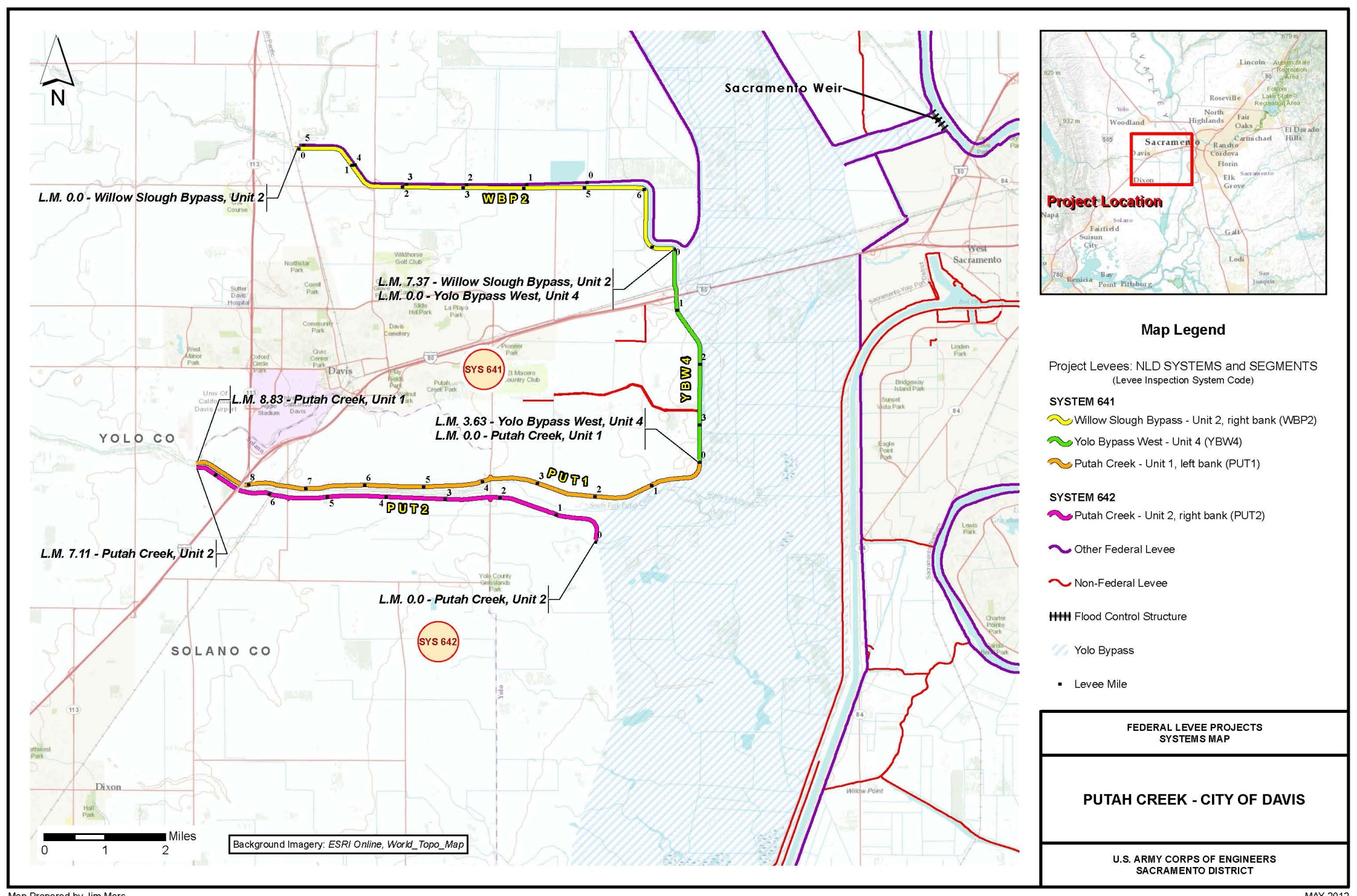 [Speaker Notes: System 641 (Putah Creek Unit 1 – Yolo Bypass – Willow Slough) System Length: 19.83 L.M.
System 642 (Putah Creek Unit 2) System Length: 7.11 L.M.]
Putah Creek Unit 1 – Yolo Bypass – Willow Slough Unit 2 Levee System
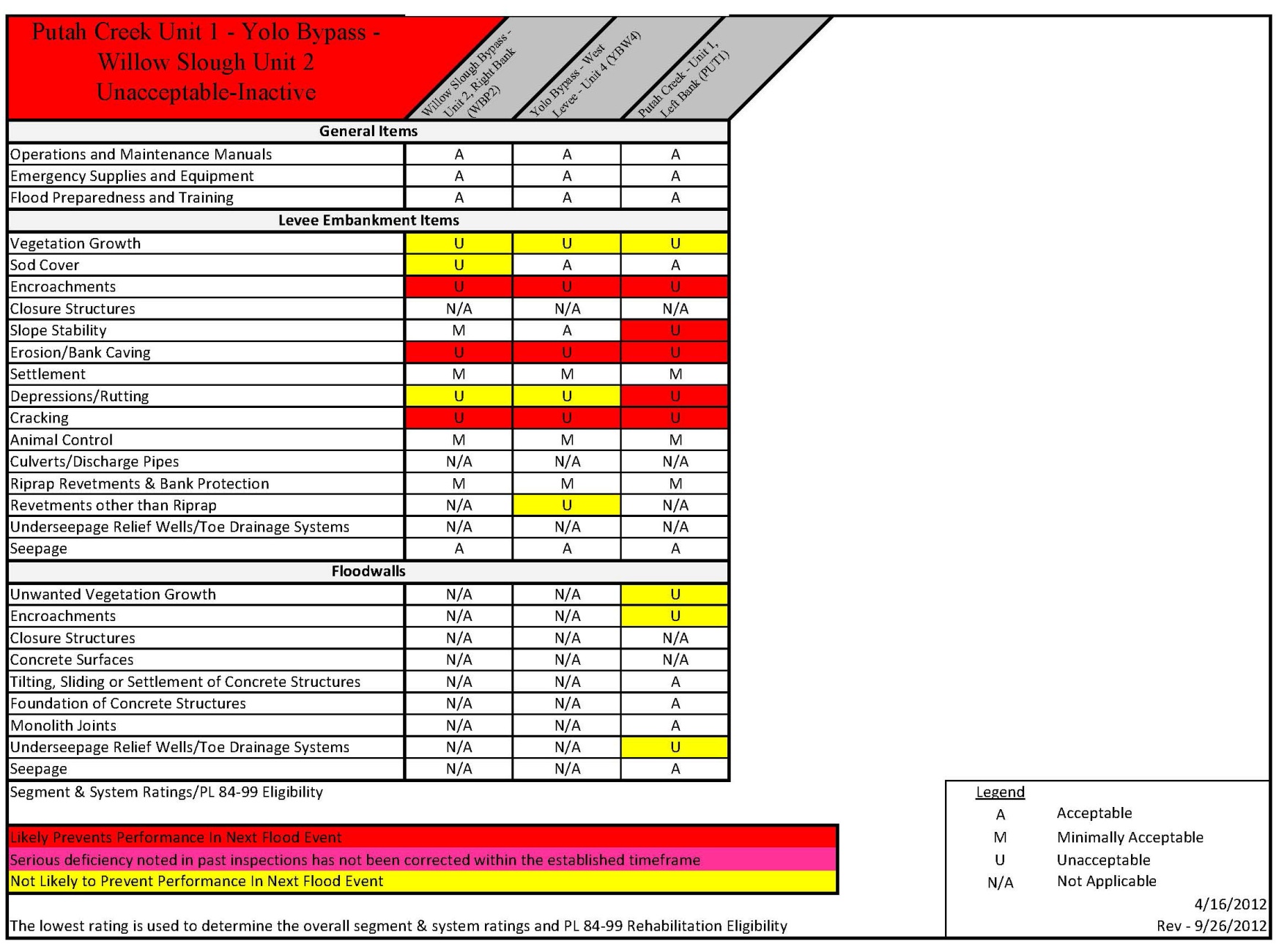 Small holes at surface, opening to continuous (and sometimes connected) subsurface cracks
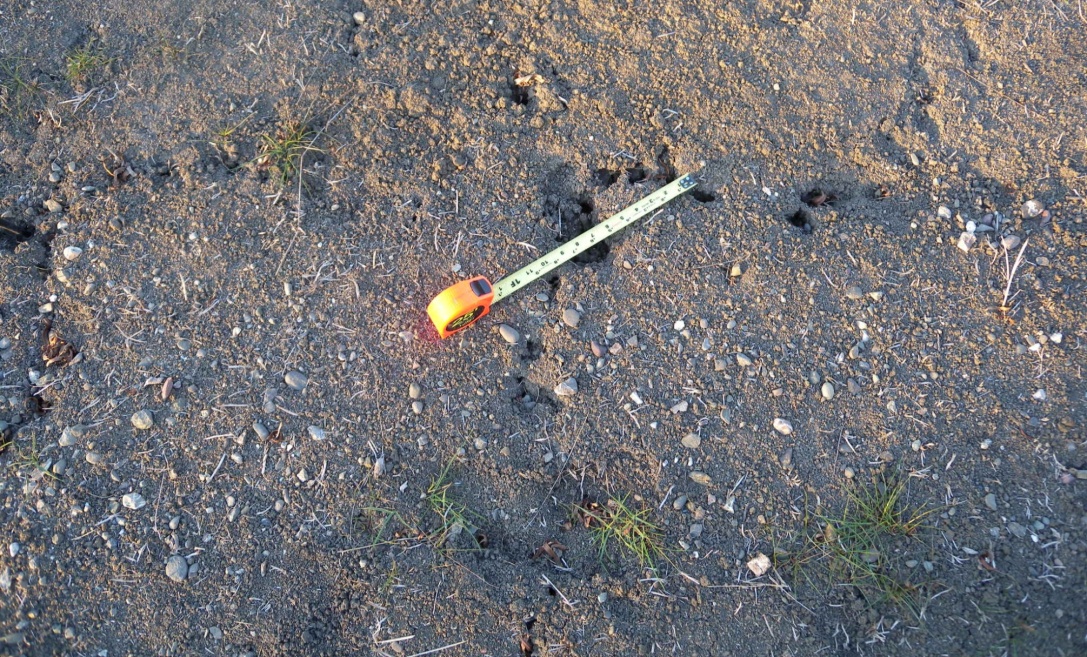 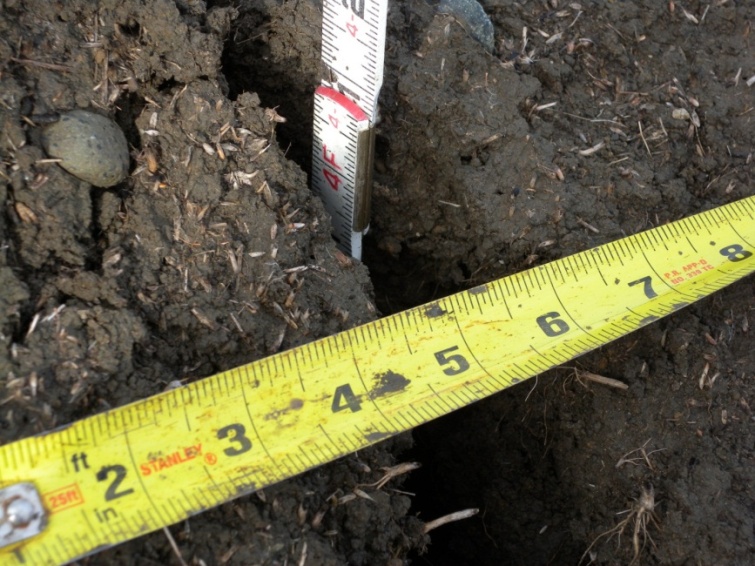 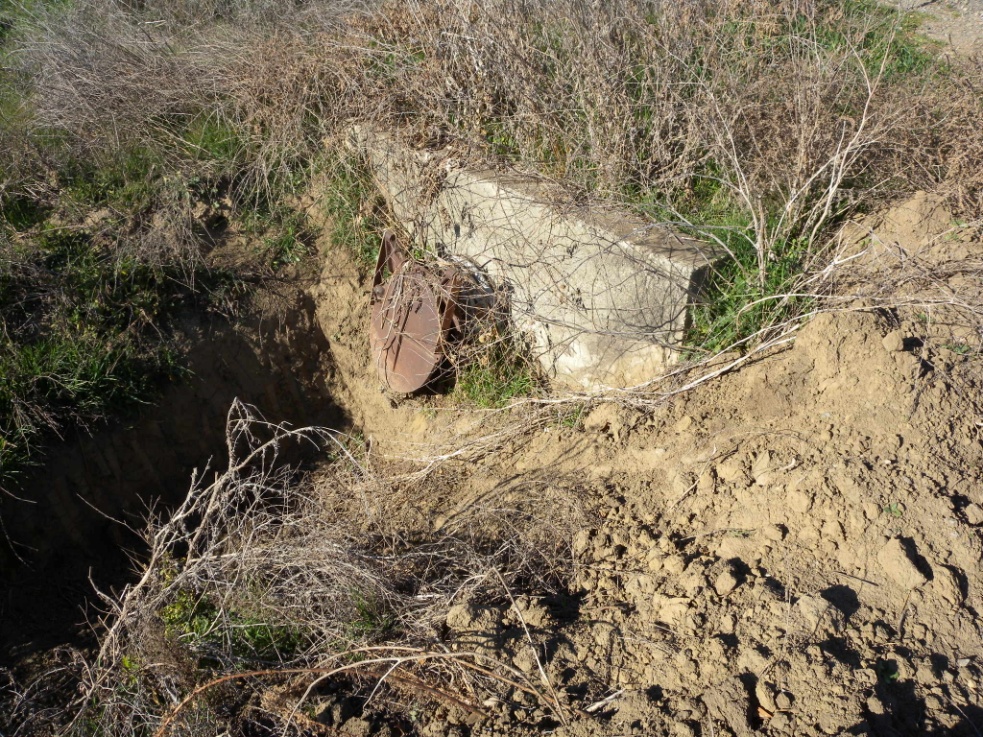 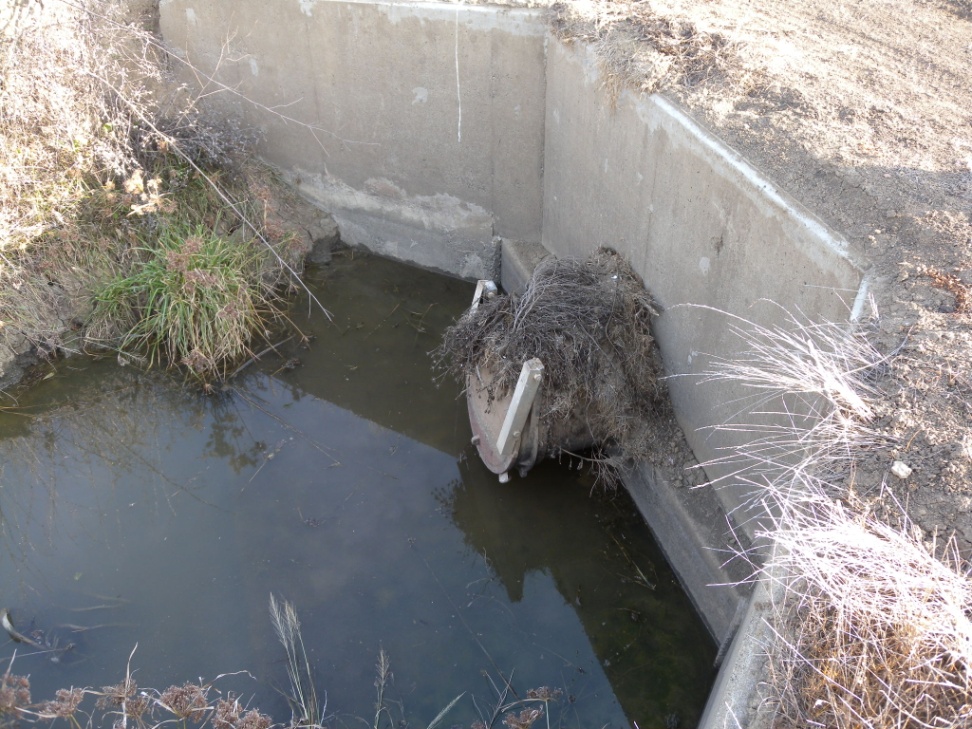 [Speaker Notes: Top:  Deep cracks throughout the entire levee segment on both slopes, Up to 48 inches deep, Up to 5 inches wide, Typically randomly oriented, Longitudinal cracks up to 100 feet long
Bottom Left: 24 inch welded steel pipe crossing. Debris trapped in flap gate not allowing full closure. Top of pipe exposed and damaged at landside crossing.
Bottom Right: 24 inch CMP crossing. Concrete headwall on waterside with metal flap gate propped open by silt not allowing full closure.]
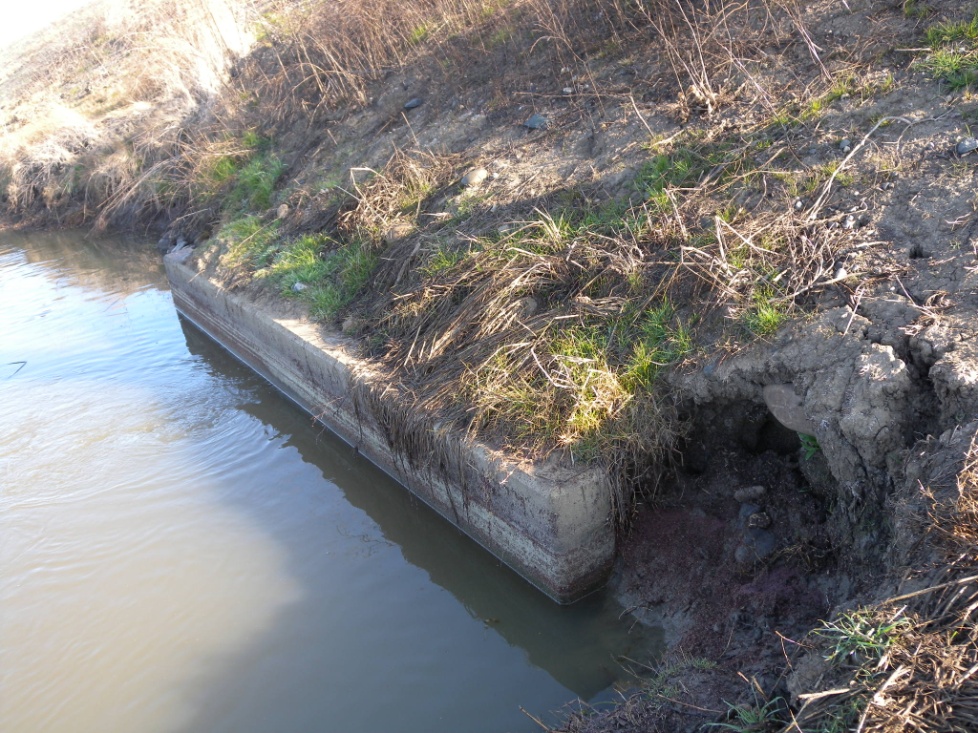 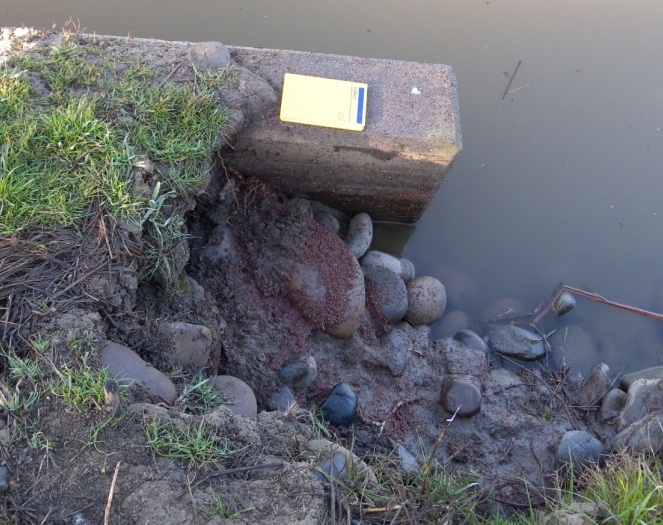 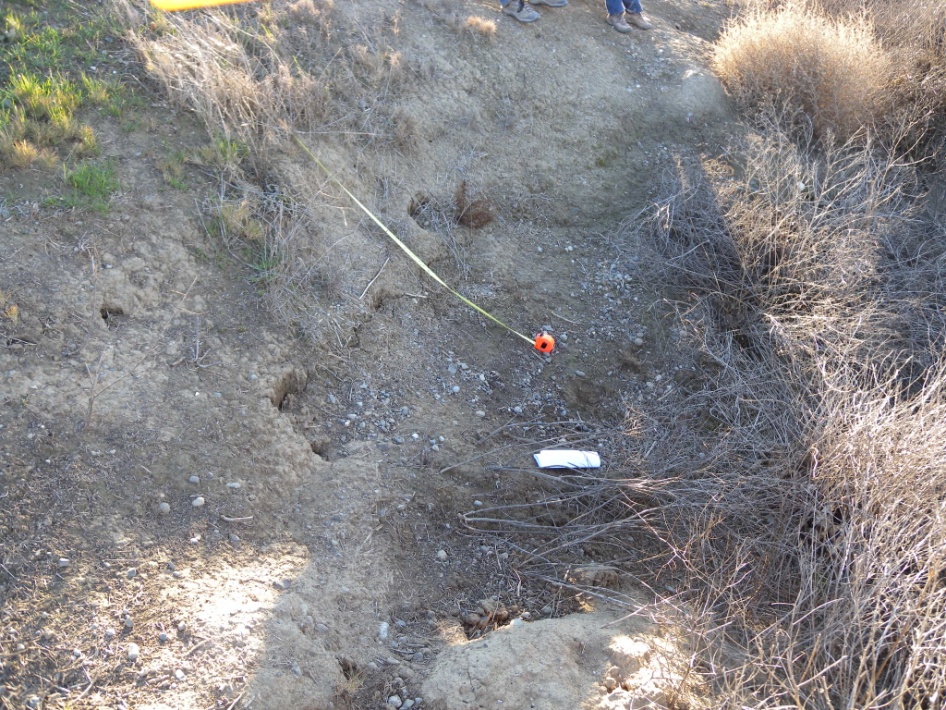 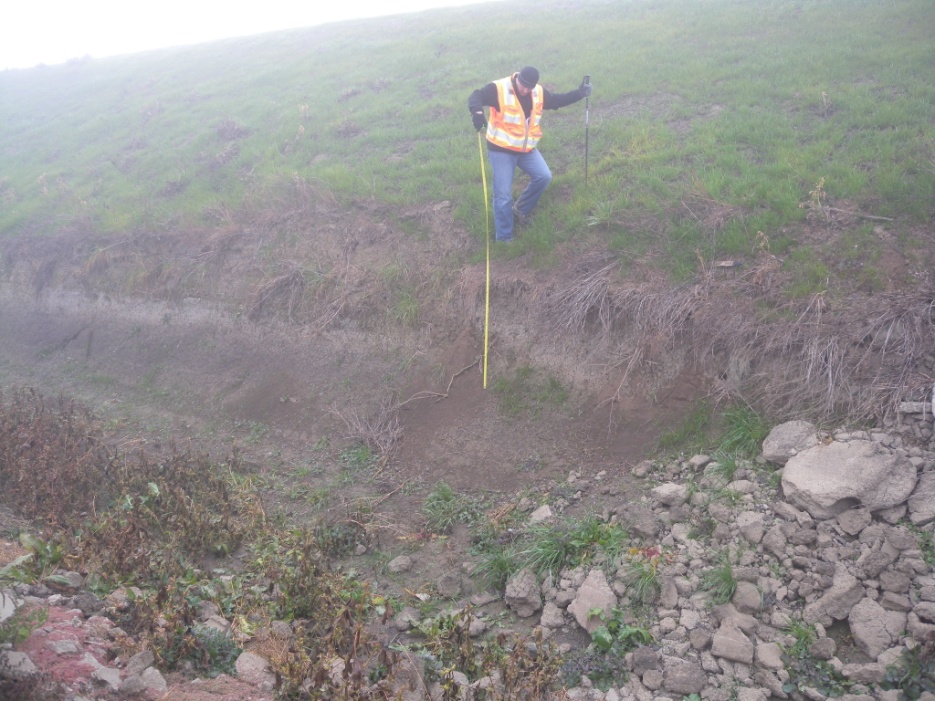 [Speaker Notes: Top: bank at the ditch encroachment is eroding adjacent to the pipe headwall, up to 2 feet vertical caving within the levee prism at the LSL: 
Bottom Left: Depression on LS slope up to 3 feet deep, 15 ft long, approximately ¼ of the way up the slope.
Bottom Right: Erosion of LS ditch cutting into levee section. 3 ft vertical cut, 20 ft long at downstream end of riprap from Check dam.]
Putah Creek right bank – Unit 2 levee system
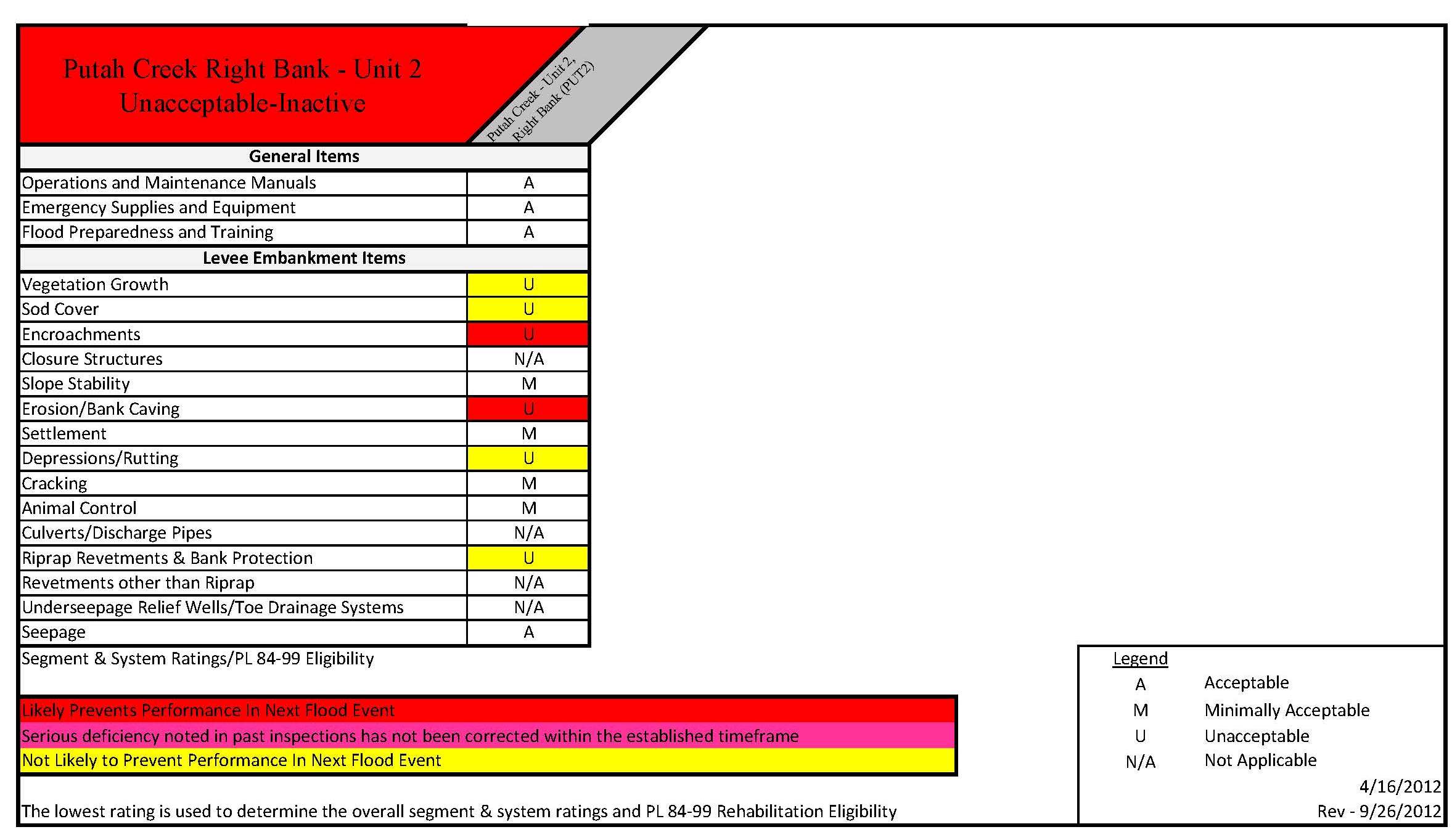 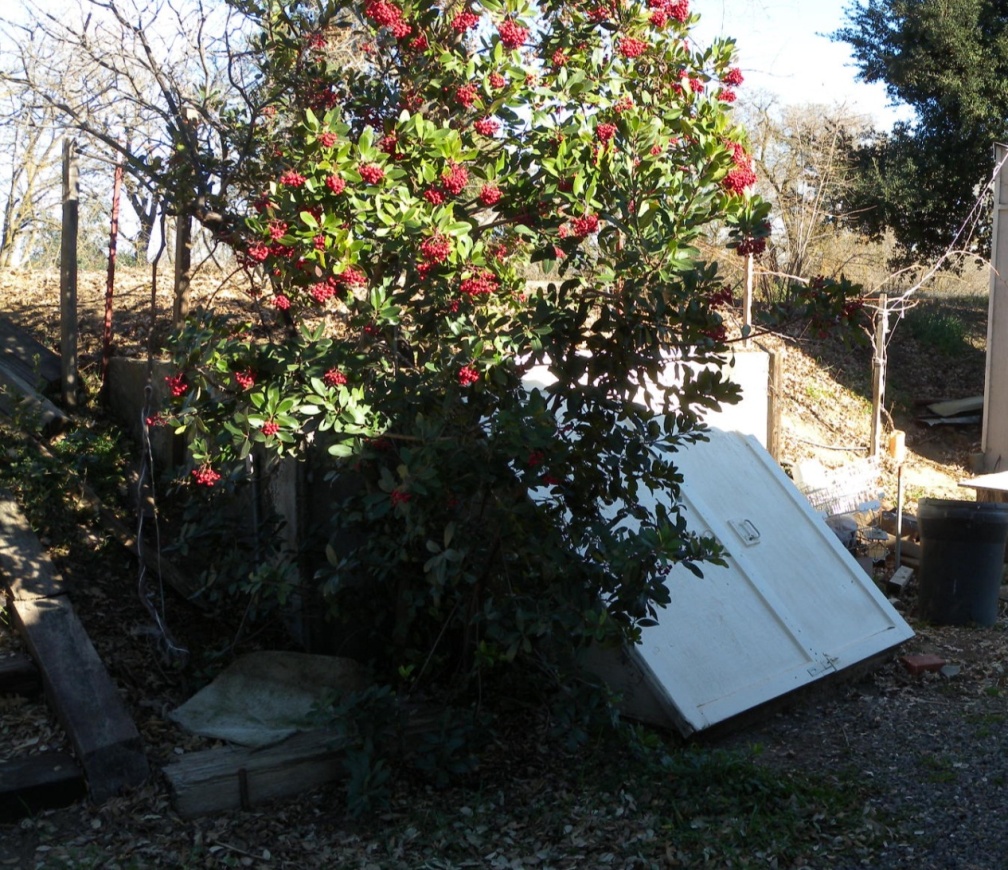 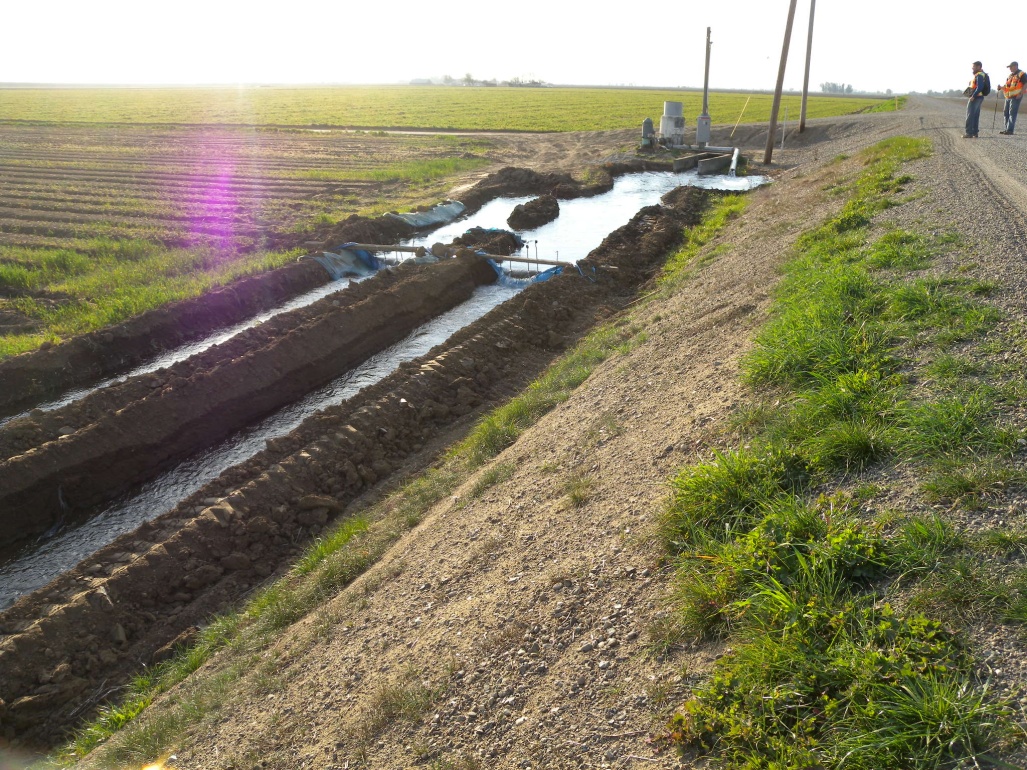 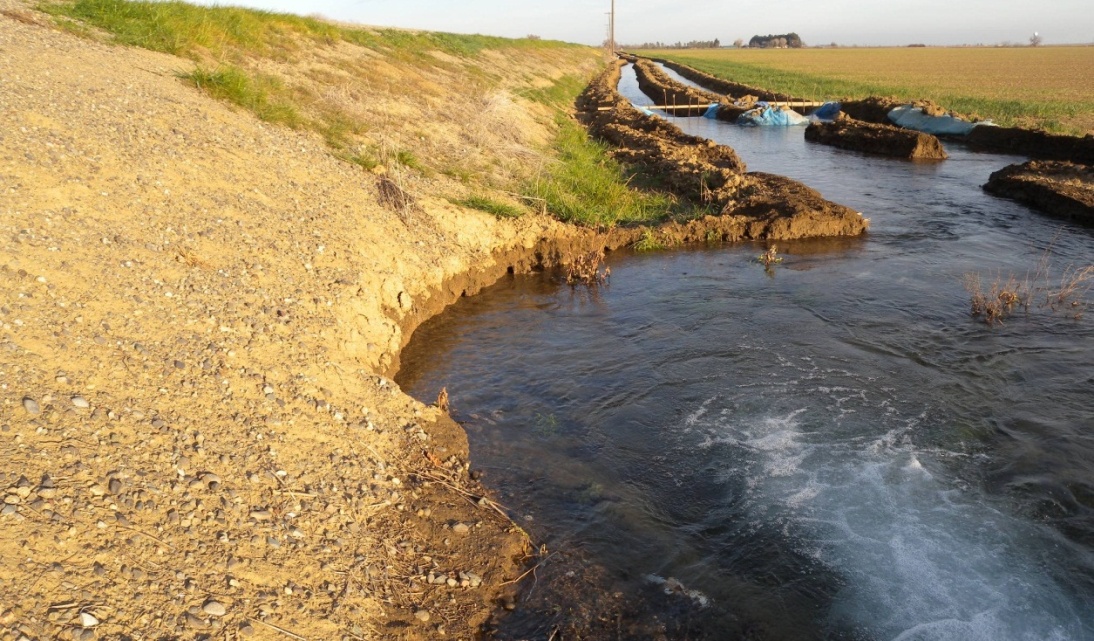 [Speaker Notes: Left: Wine cellar in levee
Right: Plunge pool 20x30 ft at end of ditches along levee toe with erosion near pipe outfall. Pool is 3 ft deep with vertical scour into LS slope 2ft high, 10ft long.]